FORMAZIONE
IL CREDITO A IMPATTO IN BANCA ETICA

5	Il Questionario di Impatto e le Aree di Valore
Ufficio Modelli di Impatto e VSA
LE MISURAZIONI DI BANCA ETICA
Banca Popolare Etica
Perché misuriamo
Le finalità per le quali la banca raccoglie informazioni sulla Responsabilità Sociale d’Impresa e l’impatto dai propri clienti sono riassuntivamente le seguenti:

Controllo interno: Essere sicuri che i nostri clienti rispettino un profilo di responsabilità e  che il credito erogato dalla banca generi effettivamente impatto. Quindi:
valutare la Responsabilità Sociale d’Impresa (RSI)
individuare le tipologie di attività da finanziare (Aree d’impatto) 
Accountability: rendere conto, comunicare con trasparenza ai propri stakeholder in che modo vengano impiegati i risparmi raccolti dalla banca e quale cambiamento generino 
Creare una cultura di RSI e impatto tra i nostri stakeholder e innescare processi di miglioramento anche di clienti e fornitori
Possibilità di sviluppare modelli di Probabilità di Default sulla base di caratteristiche strutturali socio-ambientali
Banca Popolare Etica
Le finalità del Questionario
Possiamo quindi dire che raccogliamo informazioni con due finalità generali:

una finalità conoscitiva (della singola organizzazione):

la raccolta delle informazioni serve fondamentalmente a far emergere possibili comportamenti critici da parti dei clienti, i quali possono poi essere chiariti ed approfonditi in sede di colloquio. In questo caso la valutazione può quindi essere affidabile anche in presenza di informazioni parziali o incomplete, perché il valutatore sarà in grado di formarsi un'opinione sulla base dell’intervista.
Banca Popolare Etica
Le finalità del Questionario
una finalità statistica.

In questo caso (accountability, reportistica decisionale e modelli) è invece essenziale che i dati contenuti nel questionario siano il più possibile completi e accurati. Sulla base di dati imprecisi non si prendono decisioni corrette.
Il ruolo del valutatore diventa quindi non solo quello di elaborare un parere, ma anche quello di far arrivare alla banca informazioni corrette sui clienti valutati riguardo gli aspetti socio-ambientali.
Banca Popolare Etica
Premessa: Come misurare l’RSI: I contenuti del Questionario ed il significato degli Indicatori
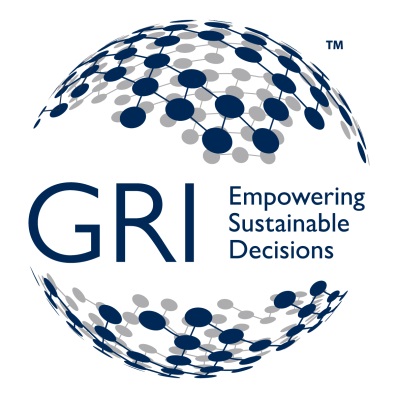 Domande e indicatori sono stati selezionati utilizzando riferimenti internazionali e fonti riconosciute quali:

Database IRIS (Global Impact Investing Network)
Global Reporting Initiative (GRI G4)
Indicatori di Sostenibilità per le PMI (CSR Lab Confindustria-LUISS)
Misurare la Differenza (BCC)
Linee Guida Legacoop

Ogni qual volta è stato possibile abbiamo poi allineato le definizioni a quelle della Statistica Ufficiale in modo da poter avere dei benchmark esterni di riferimento e poter confrontare i comportamenti dei nostri clienti con quelli medi naziona
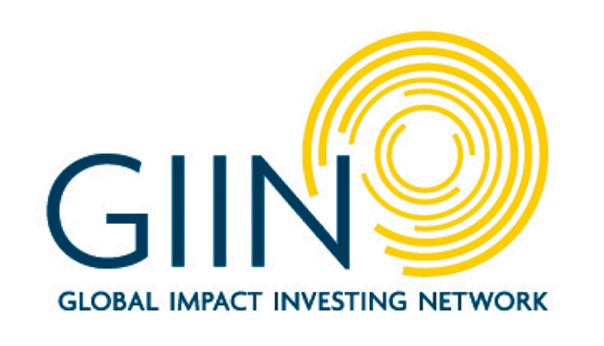 Banca Popolare Etica
I contenuti del Questionario
Il questionario d’impatto è composto da tre sezioni:

Aree di Valore Interno: Contiene le domande che verranno rivolte al cliente riguardo alla loro responsabilità sociale d’impresa. Su tale base viene elaborata una batteria di indicatori che rappresenta lo strumento principale di analisi del profilo di responsabilità del cliente.
Impatto Organizzazione: Vengono richiesti dati relativi all’impatto che l’organizzazione genera con la sua attività nel complesso
Impatto Finanziamento: Vengono richiesti al cliente dati relativi all’utilizzo che intende fare del finanziamento
Banca Popolare Etica
Le Aree di Valore Interno
Governance
Lavoro
Filiera
Qualità di prodotto
Ambiente
Reti e Comunità
CSR e Legalità
Banca Popolare Etica
Le Aree di Valore Interno - segue
Di fronte al dinamico scenario della nostra società contemporanea Banca Etica ha deciso di attualizzare le modalità con le quali perseguire la propria missione, ovvero:

superare la logica dei settori di intervento
per concentrarsi su aree di bisogni ai quali dare risposta
Banca Popolare Etica
Le Aree di Impatto
Partendo dall’individuazione dei bisogni cui dare risposta sono state individuate 17 singole aree di impatto per classificare in maniera più dettagliata a quali bisogni si stia dando risposta.

Queste superano i settori di intervento perché il singolo intervento può soddisfare contemporaneamente più di un bisogno, ed avere quindi impatti multipli (e sono riportate nelle tabelle presenti al fondo delle presenti slides)

E’ molto importante riuscire ad identificare quale impatto abbiano le organizzazioni che la Banca finanzia. Esisteranno casi in cui non verrà dichiarato alcun impatto, ma in caso di parere positivo questo deve essere accompagnato da una chiara motivazione. 
Nella pratica incontriamo ancora organizzazioni non profit che non dichiarano alcun impatto. E’ altamente improbabile che un’organizzazione a scopo ideale non produca impatti positivi.
Banca Popolare Etica
Il Questionario
Il questionario è differenziato a seconda delle seguenti caratteristiche strutturali:
Dimensioni: 
Micro Impresa (fino a 9 dipendenti), 
Piccola Impresa (da 10 a 49 dipendenti) 
Media Impresa (da 50 dipendenti in su)
Tipologia Giuridica: 
Società di Capitali
Società di Persone/Ditte Individuali/Studi Associati
Cooperative (incluse quelle sociali)
Associazioni/ Fondazioni/ONG
Start up
Ognuno dei quesiti è sottoposto ad una delle possibili combinazioni delle caratteristiche sulla base dell’applicabilità tematica e della complessità dell’informazione richiesta
Banca Popolare Etica
Le Aree di Valore Interno
Complessivamente vengono poste in media:

99 domande alle medie imprese
95 domande alle piccole imprese     
76 domande alle microimprese


Sulla base delle risposte date nella sezione “Aree di valore” il sistema calcola una batteria di indicatori di particolare rilevanza, come elaborazione dei dati raccolti.
101 indicatori per le medie organizzazioni
94 indicatori per le piccole organizzazioni
71 indicatori per le micro organizzazioni
Banca Popolare Etica
Gli Indicatori
Gli indicatori sono importanti perché grazie alla maniera in cui sono costruiti permettono una confrontabilità del dato in contesti diversi, esprimendo i dati per esempio in forma percentuale, o per lavoratore o in rapporto al fatturato. In generale, rapportando i dati in valore assoluto a dei denominatori di riferimento siamo subito in grado di interpretarli.


La batteria di indicatori rappresenta la prima sezione del report di impatto. In questo modo l’informazione raccolta è presentata in maniera compatta al valutatore e all’organo deliberante.
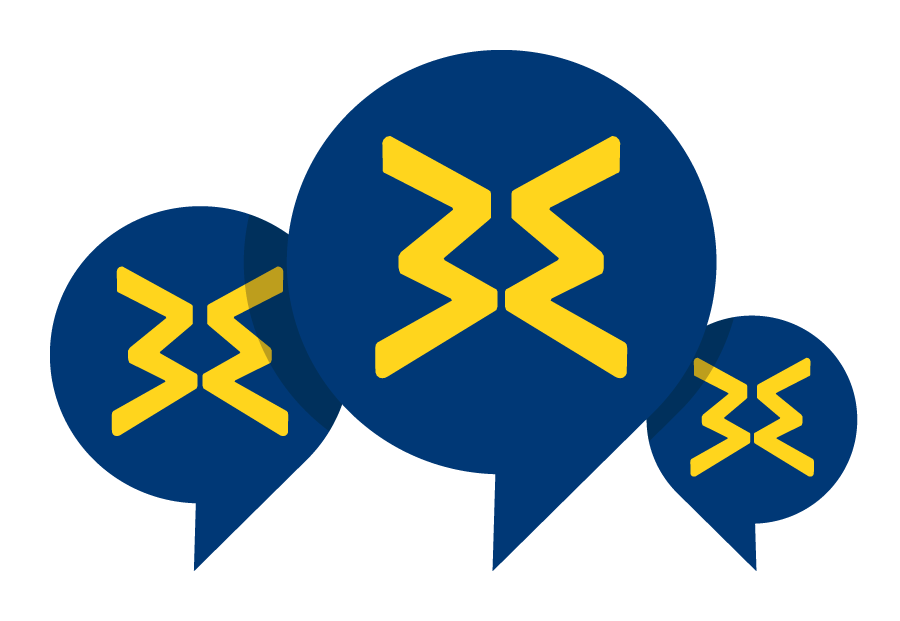 Banca Popolare Etica
Gli Indicatori
Accanto all’indicatore calcolato con il dato del cliente viene eventualmente visualizzato l’indicatore calcolato con il dato imputato dal valutatore

Quando gli indicatori si colorano di rosso indicano un dato che va approfondito perché potenzialmente (ma non necessariamente!) negativo, di verde quando il dato è particolarmente positivo 

E’ importante che il valutatore inserisca in questa sezione i propri commenti sul profilo di responsabilità del cliente (limitando i commenti nella sezione dedicata ai quesiti specifici solo alle questioni inerenti la qualità del dato inserito)
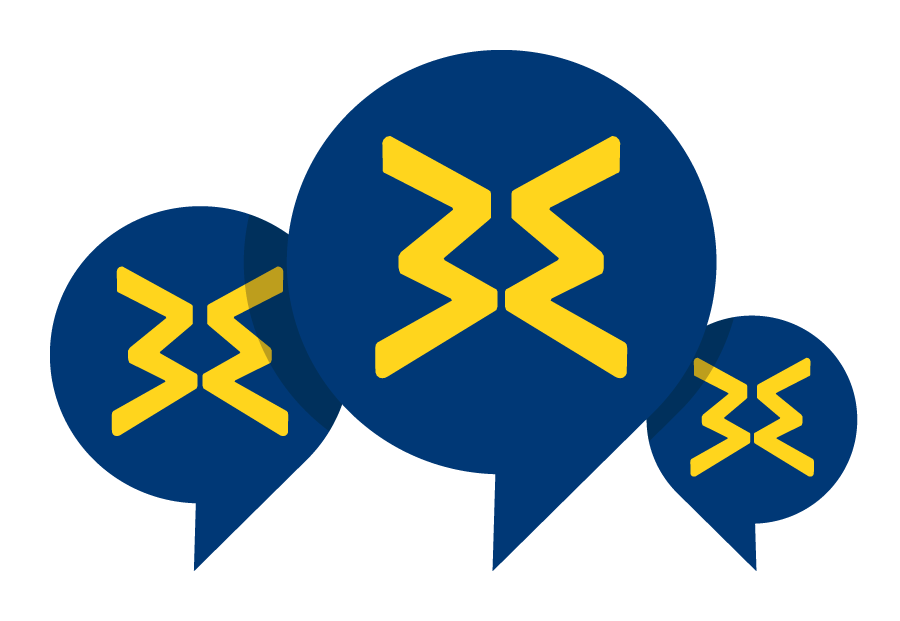 Banca Popolare Etica
Gli Indicatori
Il valutatore sociale (o l’operatore del credito quando la valutazione è di sua competenza):

Potrà commentare le risposte del cliente ad ogni singola domanda

Nel caso riscontri delle imprecisioni nel dato fornito dal cliente, dovrà non validarlo e proporne uno diverso (il sistema permette di effettuare facilmente questa operazione senza sovrascrivere il dato iniziale del cliente)
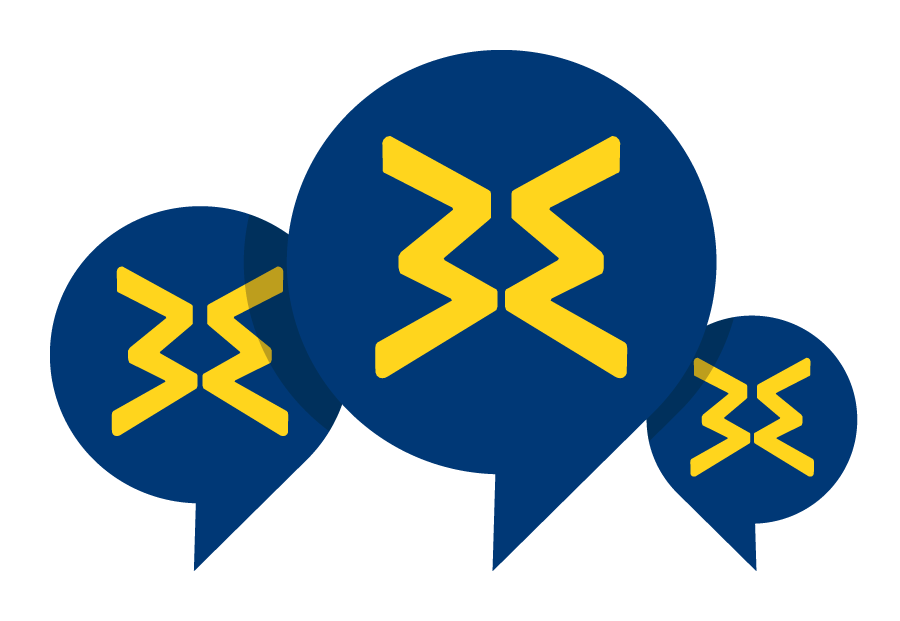 Banca Popolare Etica
I contenuti del Questionario:
le Buone Prassi
Al termine di ogni area di valore interno, è possibile sia per il cliente che per il valutatore indicare se l’organizzazione adotta buone prassi in quell’ambito che non sono state rilevate dalle domande precedenti.

Le buone prassi devono essere significative, elementi che denotano chiaramente l’attenzione di un’organizzazione in quell’area di valore interno. In tal caso possono rappresentare elementi distintivi dal punto di vista socio ambientale che rendono una realtà finanziabile secondo il punto 2 della teoria del cambiamento
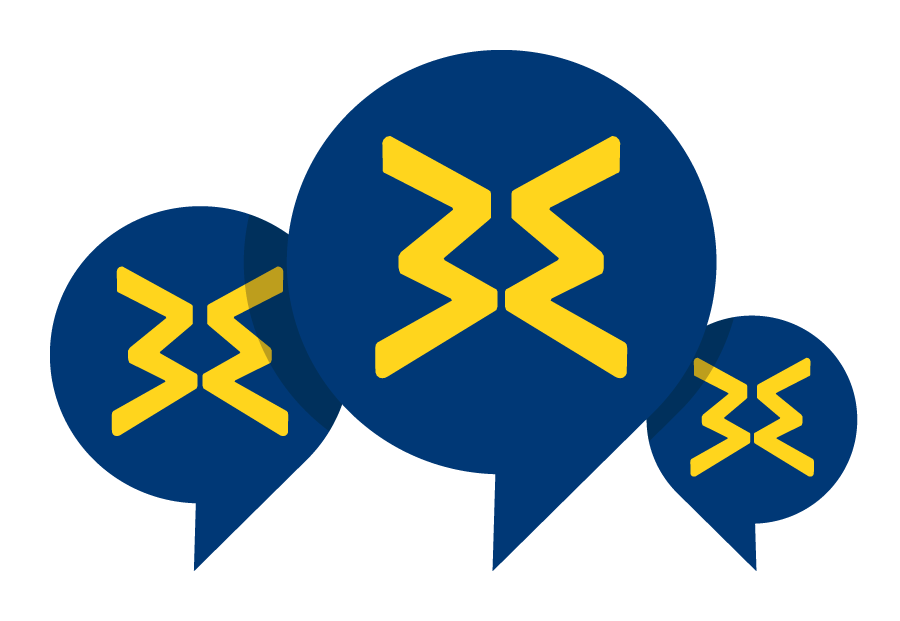 Banca Popolare Etica
Impatto Organizzazione e
Impatto Finanziamento
Due sezioni per raccogliere dati della misurazione dell’impatto generato dai finanziamenti di Banca Etica:

 Si propongono delle aree d’impatto con relativi indicatori 
 E’ eventualmente possibile selezionare "altro impatto"
 E’ così possibile classificare le organizzazioni e i finanziamenti come  "ad impatto " o "non ad impatto"
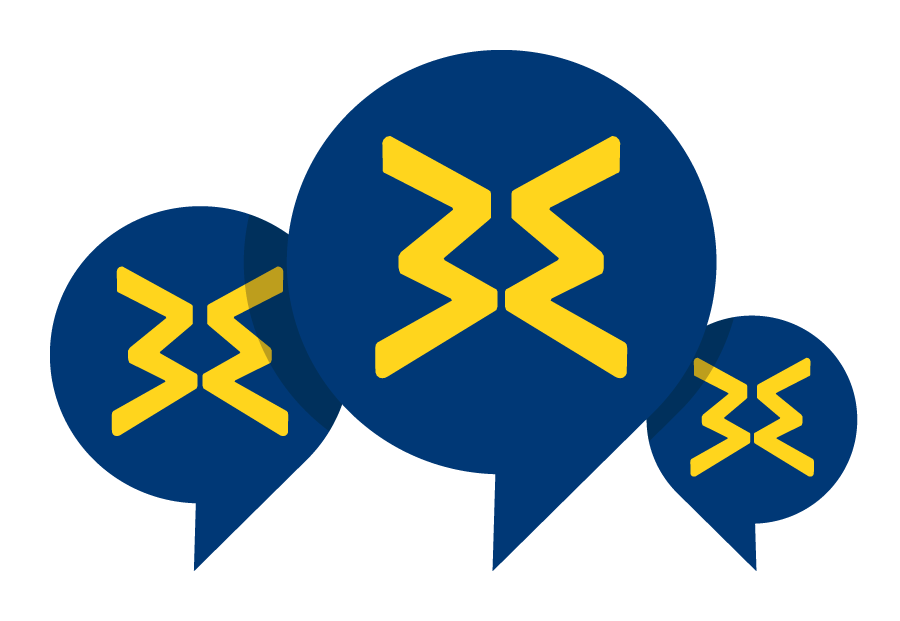 Banca Popolare Etica
Impatto Organizzazione e
Impatto Finanziamento - segue
L’informazione raccolta in queste due ultime sezioni è di particolare rilevanza per la rendicontazione da parte della Banca dell’impatto della propria attività creditizia. E’ bene quindi che il valutatore:

se non è stato selezionato alcun impatto, approfondisca la questione e si sinceri che effettivamente il finanziamento non ha impatto. In tal caso è opportuno motivare la decisione del parere positivo alla luce della mancanza di un impatto positivo
se è stata selezionata un’area di impatto ma non sono stati valorizzati i relativi indicatori, verifichi che le misure siano effettivamente non applicabili all’attività svolta
ritenga che i valori inseriti per gli indicatori di impatto siano realistici
se è stato selezionato un Altro impatto, verifichi che non sia effettivamente possibile far rientrare l’attività tra le aree di impatto previste.
Impatto Organizzazione e
Impatto Finanziamento - segue
Per entrare nel dettaglio del questionario, è opportuno vedere i seguenti file (disponibili nei “Materiali di Approfondimento”):

Lista degli indicatori.
Manuale degli indicatori
Questionario
Aree e indicatori di impatto

e soprattutto:

la Tabella aggiornata delle Aree d'Impatto e degli Indicatori

(attualmente visibile qui:
https://docs.google.com/spreadsheets/d/1F3oYvaLCK4tQeecX5yt1qZK8p6GEonv6X8r_dtbuFLc/edit#gid=0 )
www.bancaetica.it